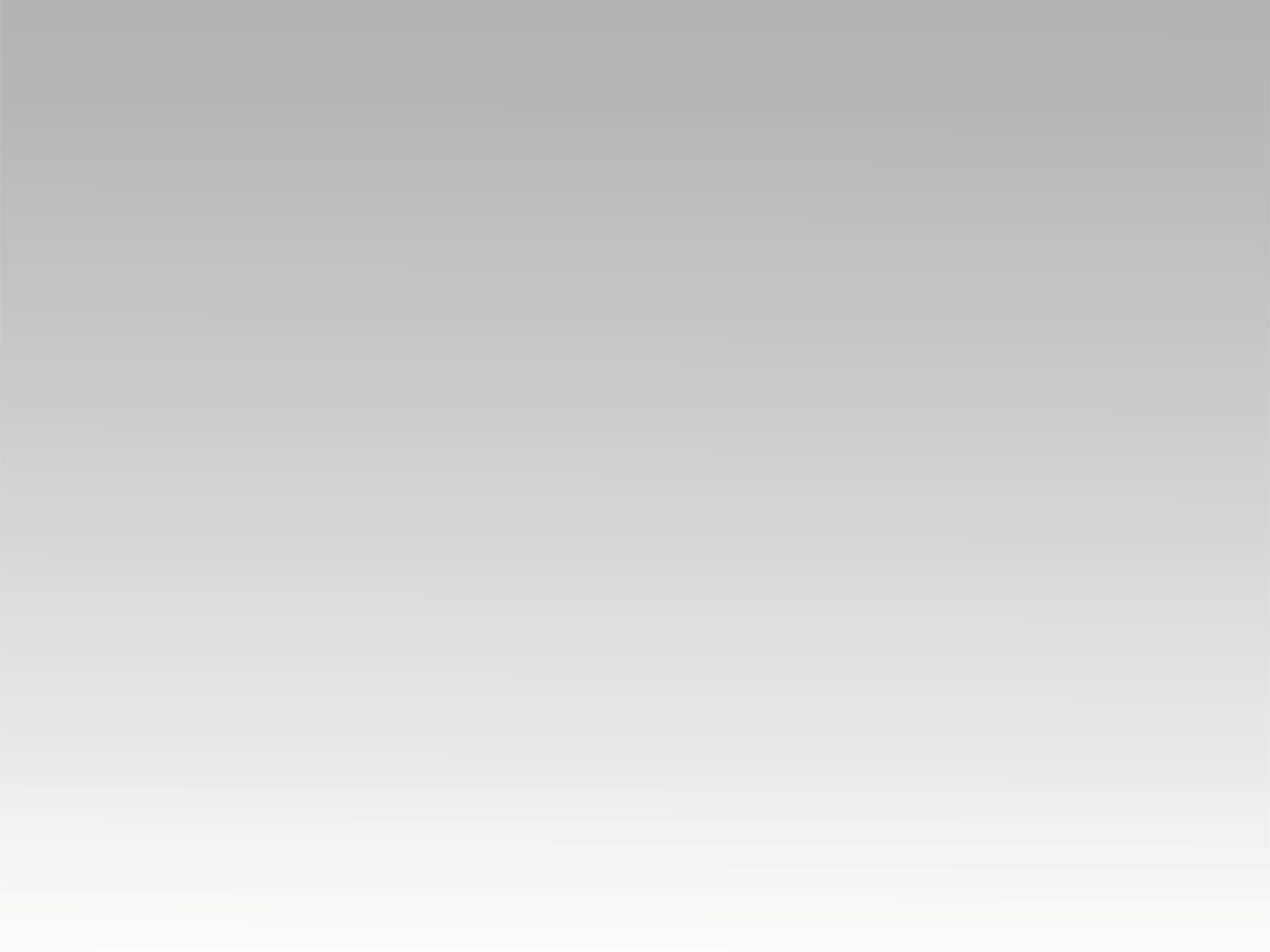 تـرنيــمة
مين في بكايا
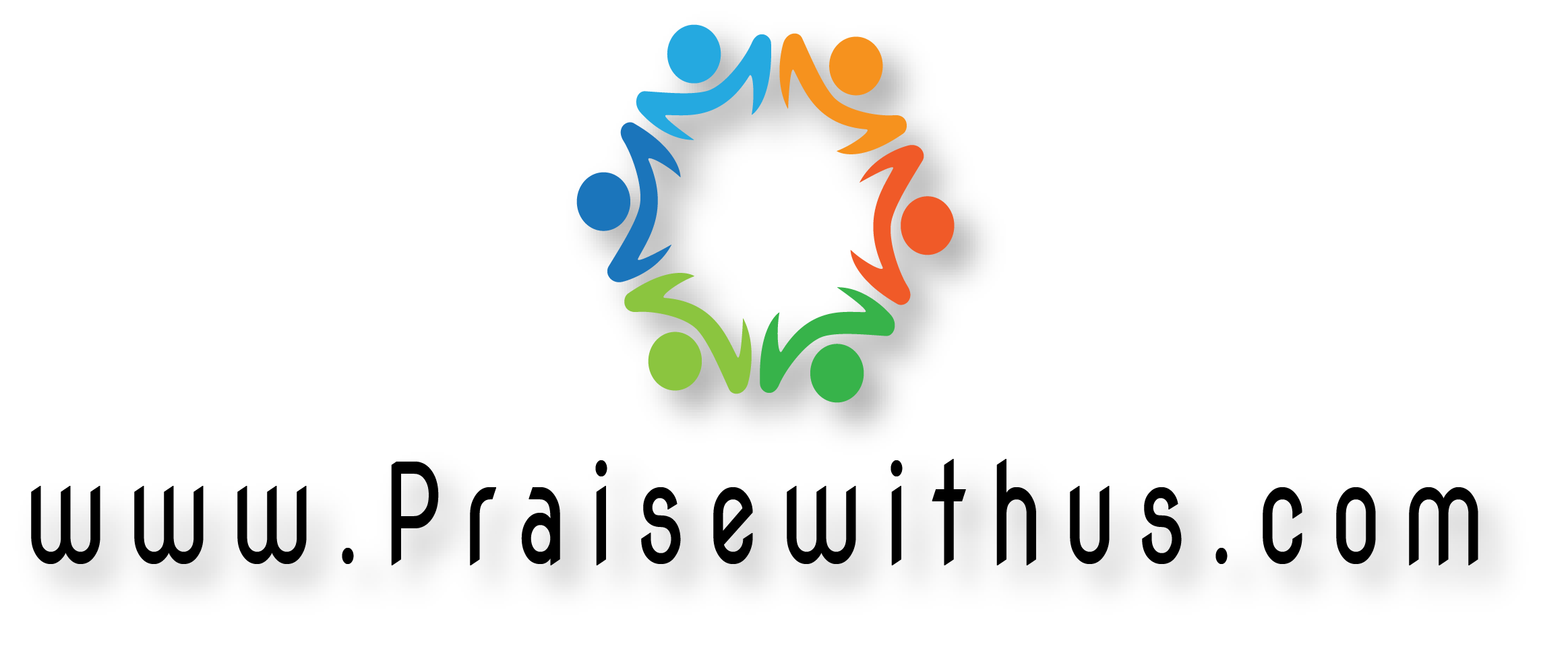 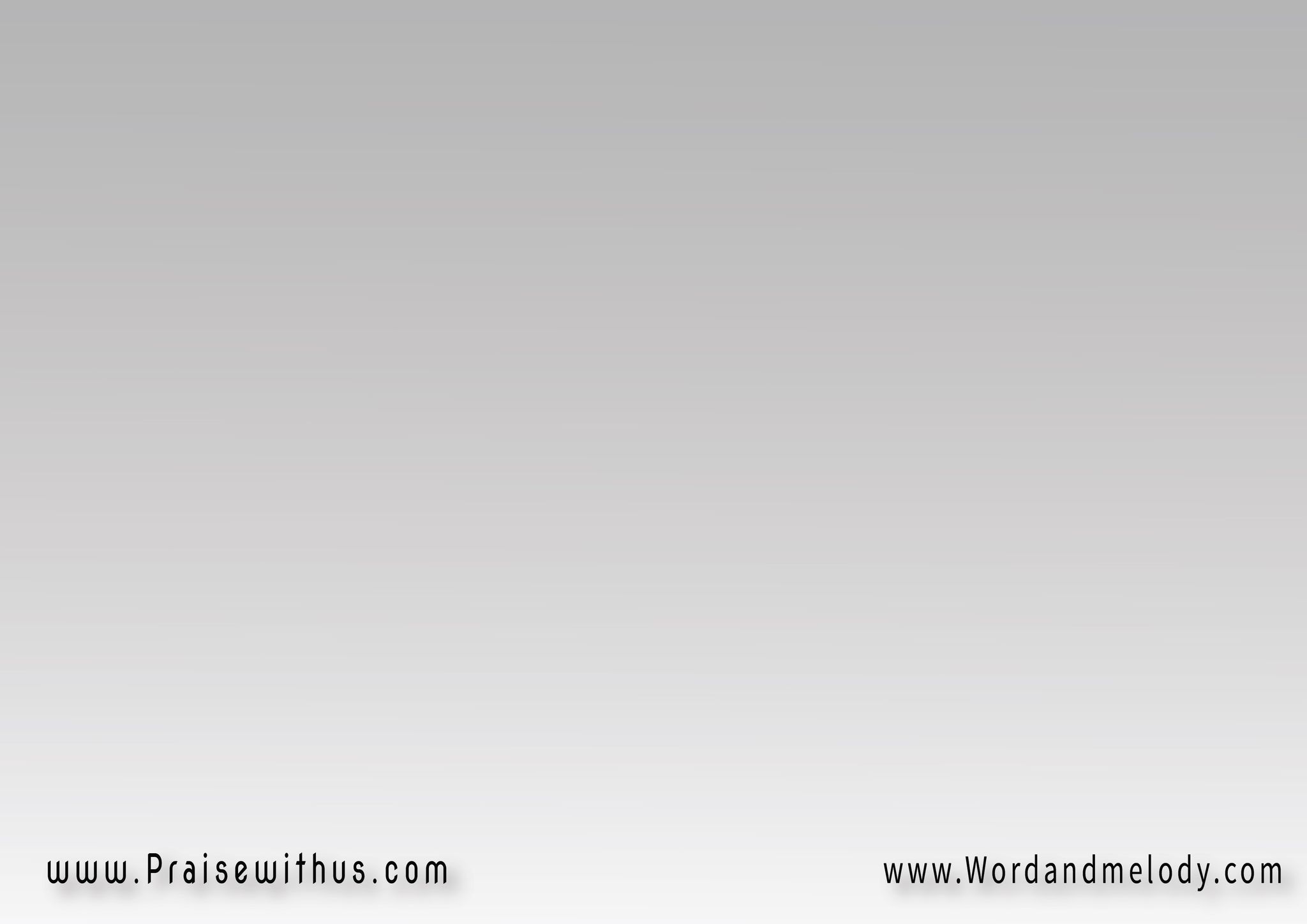 مين في بكايا بيشعر بيا ويكون سامع
ولما النفس يتتعب مين غيرك عارف 
خايف تحت حمولة حزني أنهار واقع 
صلاتي ليك املأني رجاء أبنك خايف
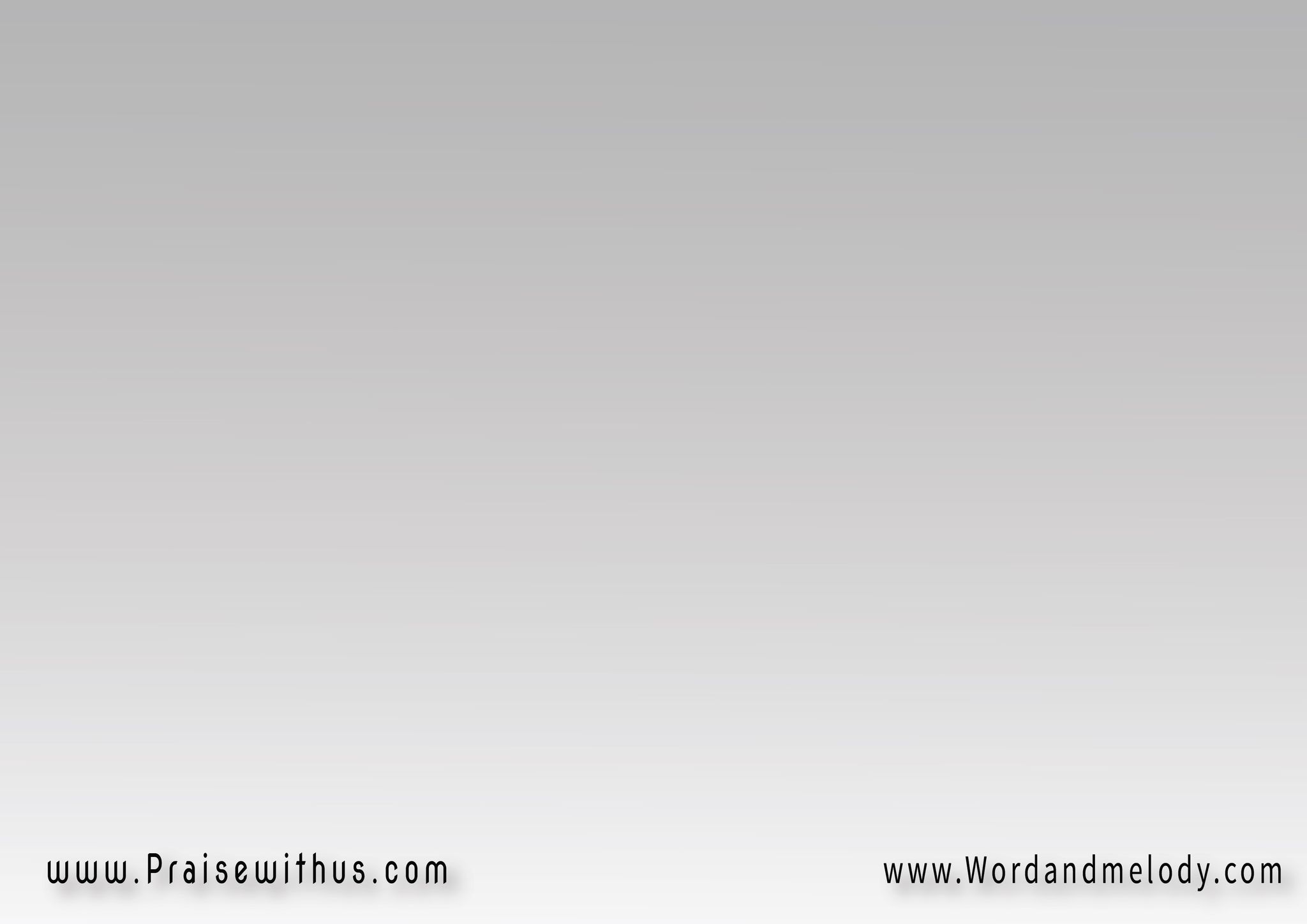 إنت إلهي العارف بكل شىء
حصن أماني وفي ضيقي إنت عزايا 
دمعي ان سأل من جرح قلبي نازف حريق 
صراخ إيماني في إللي فاضل ليا إنك معايا
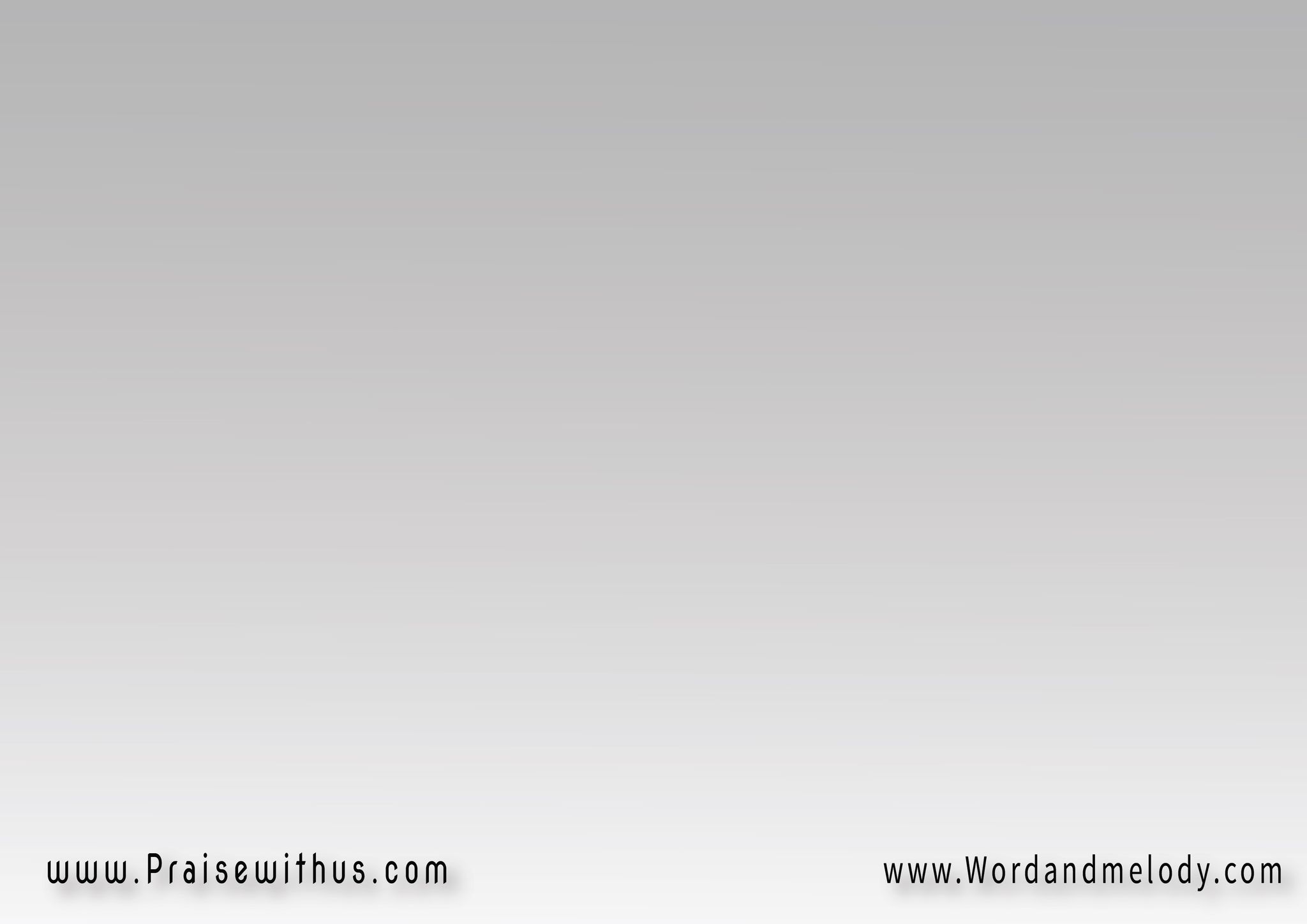 ياله ابائي أبنك شاعر أنه وحيد 
أسند ضعفي بكلمة تقول إنك قريب
جرحي عميق جوايا وصعب عن التضميد 
ساعدني ربي إنت الشافي أحنّ طبيب
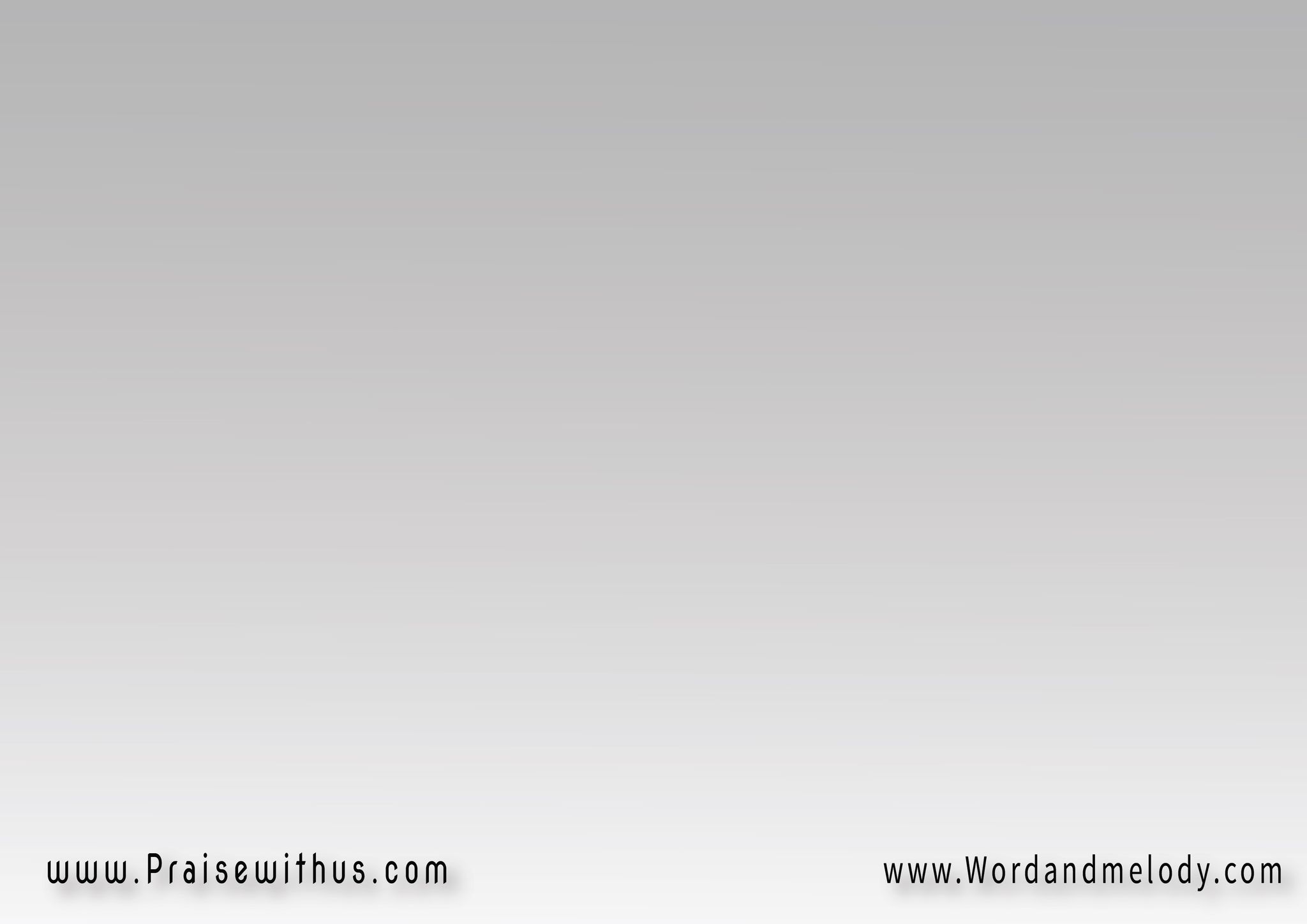 إنت إلهي العارف بكل شىء
حصن أماني وفي ضيقي إنت عزايا 
دمعي ان سأل من جرح قلبي نازف حريق 
صراخ إيماني في إللي فاضل ليا إنك معايا
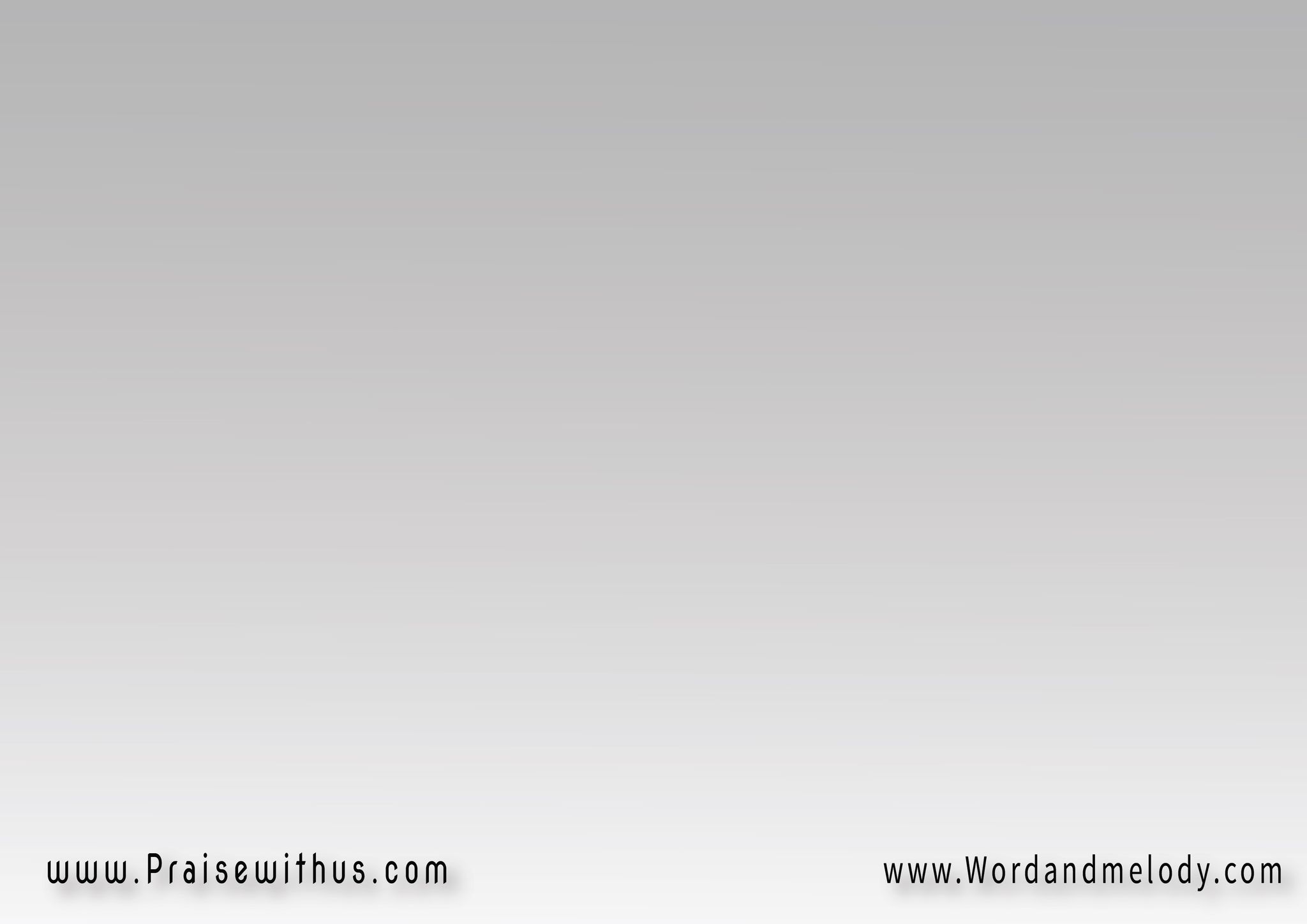 بشعر في بكا القلب كان الزمن اتوقف 
وشريط حياتي يمر فمرىّ سريع قدامي 
وأحاول أنسى لكن الفرح بيبقي مزيف 
أرجع أرفع صوتي ليك يا داري بآلامي
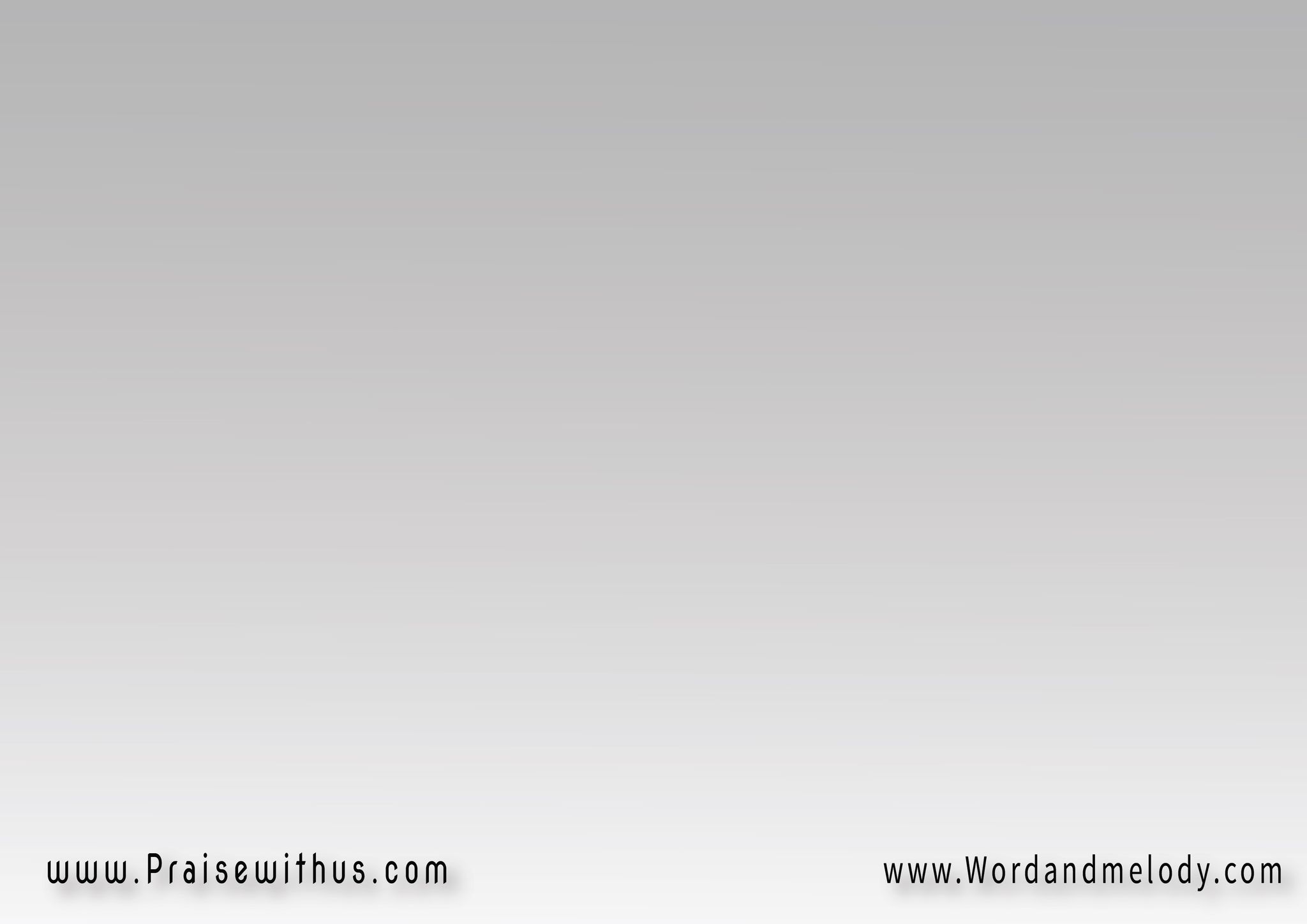 إنت إلهي العارف بكل شىء
حصن أماني وفي ضيقي إنت عزايا 
دمعي ان سأل من جرح قلبي نازف حريق 
صراخ إيماني في إللي فاضل ليا إنك معايا
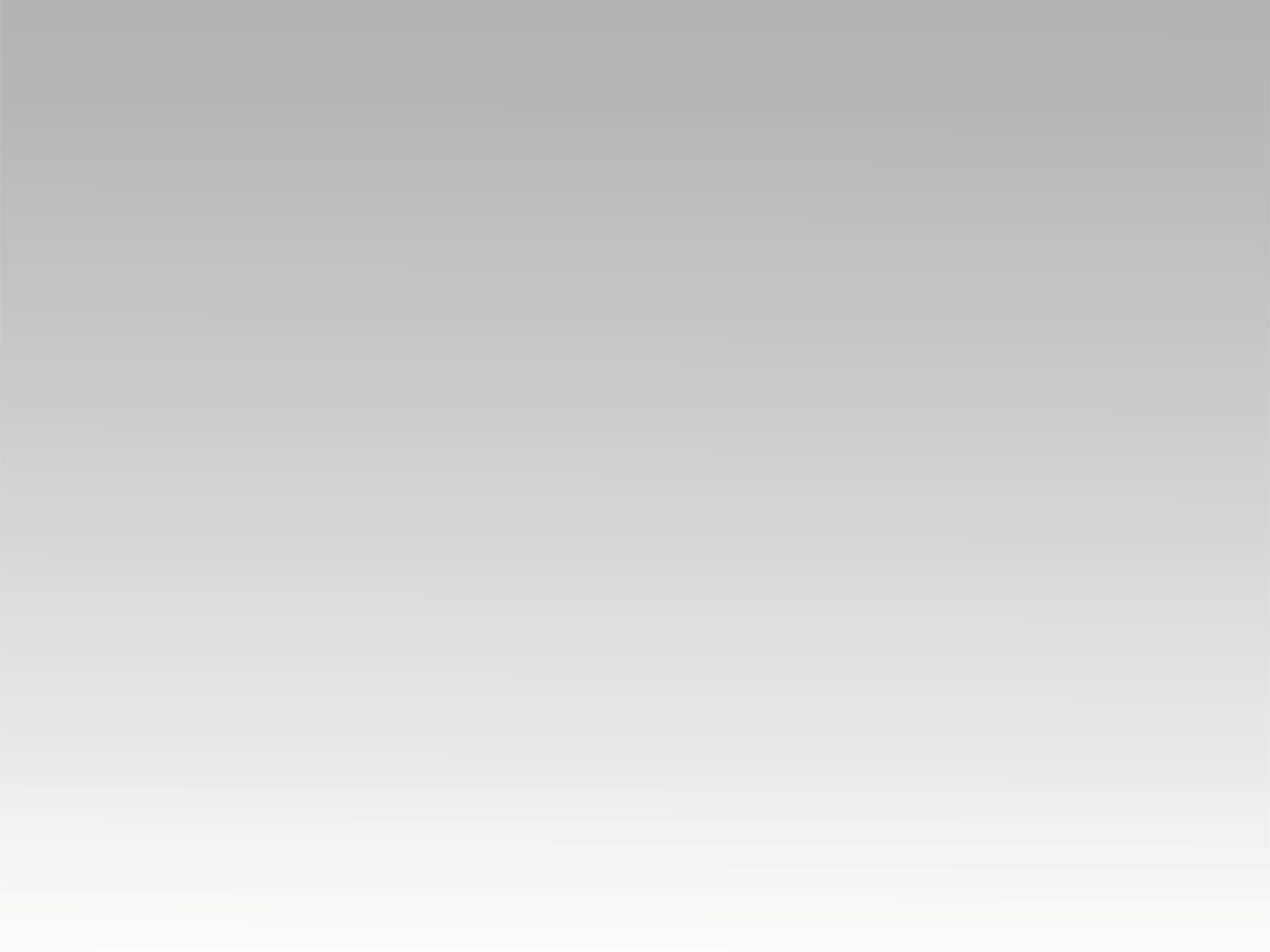 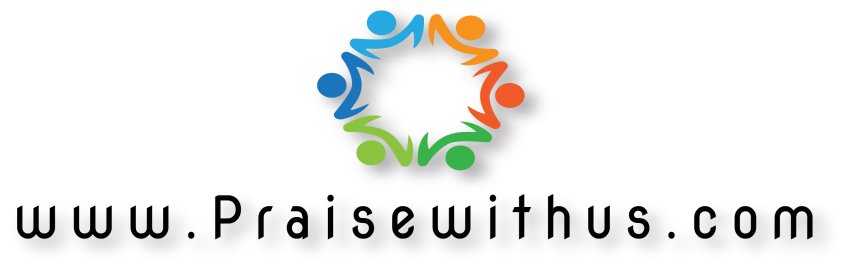